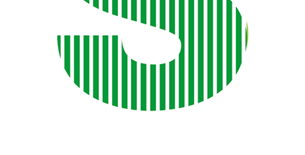 Shirebrook Health Inequalities and Vaccine Hesitancy Report
Steve Morris Head of Bolsover CVS
Debbie Fennell Bolsover CVS Engagement Lead
Sophie Maher Service Development Officer, Health Protection, Derbyshire County Council
Lorna Sumner Project Officer, Health Protection, Derbyshire County Council
Alison Tranter Advanced Public Health Practitioner, Health Protection, Derbyshire County Council
April 2023
Community Trusted Voices 
Approach to Resident Feedback on the Wider Determinants of Health
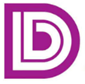 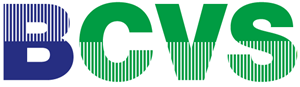 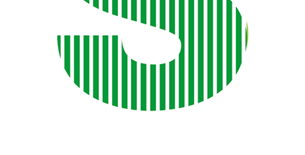 Shirebrook
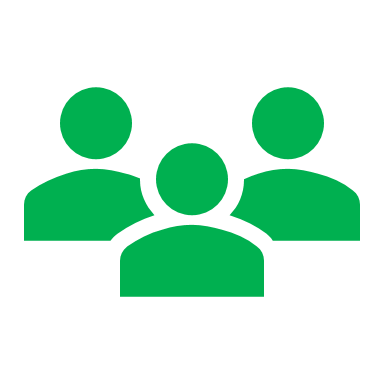 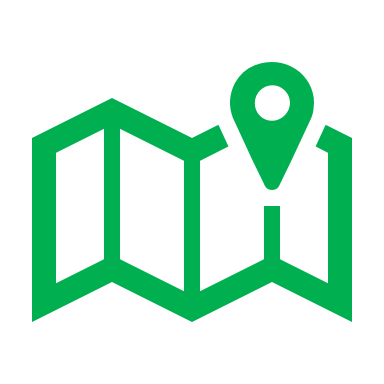 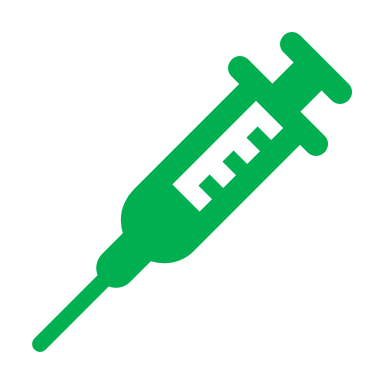 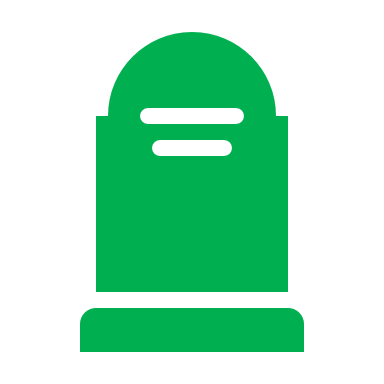 Bolsover District contains some of the most deprived areas in Derbyshire, Some of these being Langwith, Shirebrook South and Pleasley MSOA.
From intelligence from the community, we know that many individuals originally from Eastern European countries reside in Shirebrook. Prior to the covid-19 Vaccination rollout of the first dose it was identified that there would be some barriers to vaccination uptake from certain groups such as those living in areas of Deprivation and Ethnic Minority groups.
Bolsover has been disproportionality affected by covid-19 as it contains the highest rates of Deaths with COVID-19 on the death certificate in Derbyshire.
This MSOA also contains the Low vaccination uptake LSOAs.
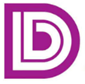 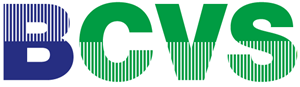 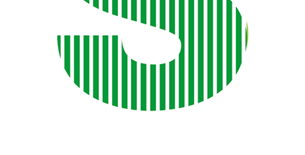 Need
Cumulative percentage of adults aged 18+ who have not received a vaccination in England, by ethnic group, December 2020 to October 2022
Cumulative percentage of adults aged 18+ who have received three COVID-19 vaccinations in England, by national deprivation quintile, November 2021 to October 2022
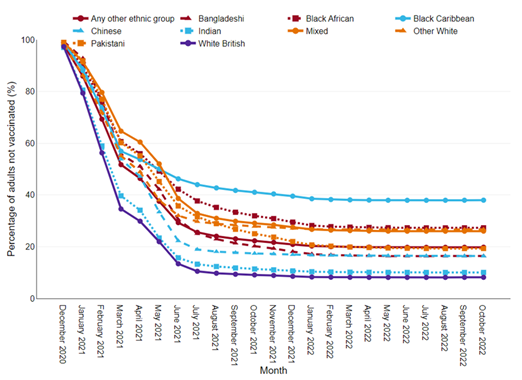 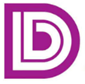 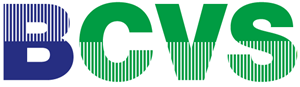 Source: COVID-19 Health Inequalities Monitoring for England (CHIME) tool
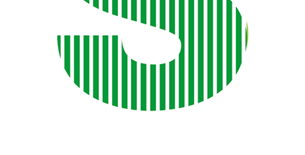 Approach
Pants and tops
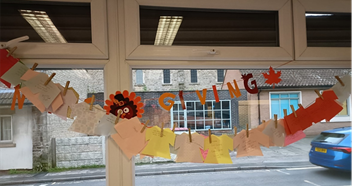 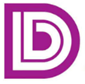 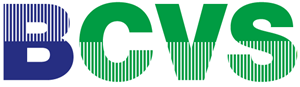 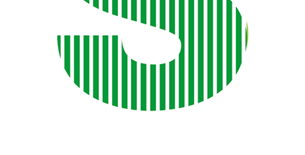 Approach
Spin the wheel
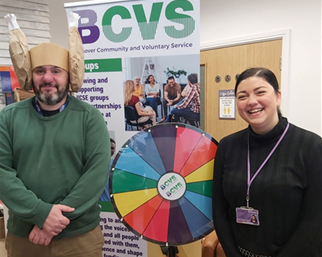 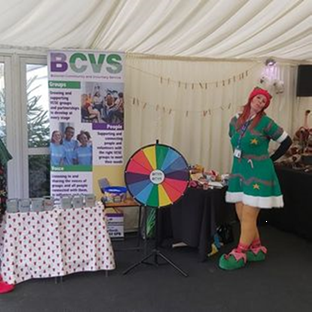 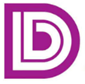 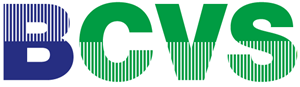 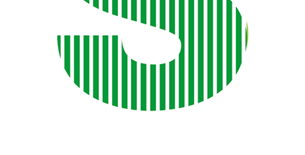 Partners
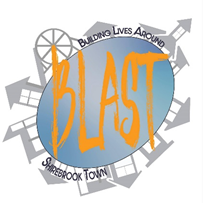 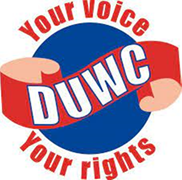 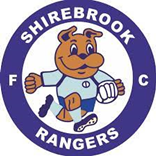 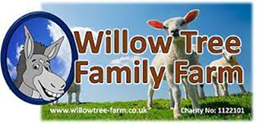 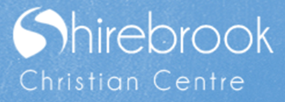 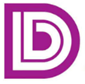 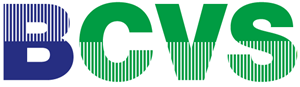 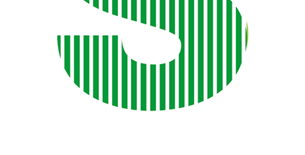 Findings
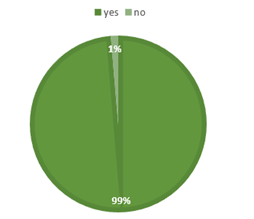 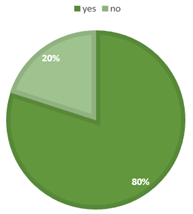 The highest community group that had taken up the vaccine was Shirebrook rangers with 74/75 people indicating they had received the minimum of 1 vaccination
The group with the lowest uptake of the Covid-19 vaccine was Derbyshire Unemployed Workers Union. This group completed engagement with the migrant community of Shirebrook.
92% of people engaged across all venues had received at least one Covid-19 vaccination
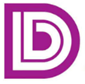 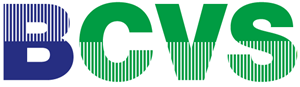 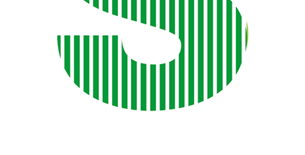 Findings
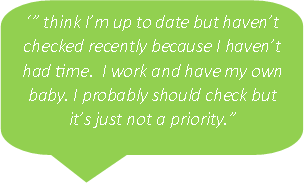 ‘I’m not having any more.  We were told it would stop COVID but it hasn’t stopped at all.  We’ve still got it.  It doesn’t do anything.”
“I’ve never had any problems with regular periods before I had the COVID jab.  After it I’ve had nothing but problems.  I honestly believe it was the jab that caused it.  It couldn’t have been anything else.”
“I've had my COVID jabs but only because I am a full-time carer and I didn't want them to be at risk.  I don't want the flu jabs or any others.  I have a needle phobia.  They were good with me though when I went for my COVID jabs.  I told them about my phobia and they were very nice about it.”
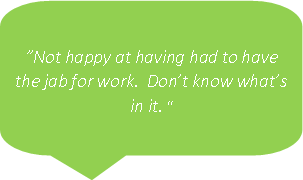 “I am not having it. Not putting something that was rushed into my body.”
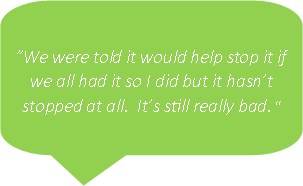 “I've had the first 2 but I've since had COVID 5 times so it doesn't do anything.  I'm not having any more.  We were told it would stop COVID but it hasn't.  We've still got it.  It doesn't do anything.  There is no point in having any more.”
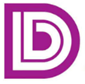 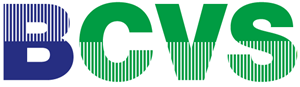 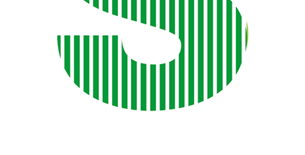 Findings
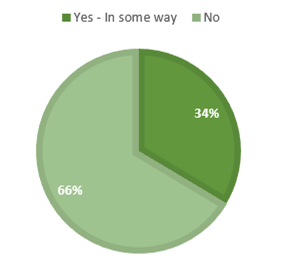 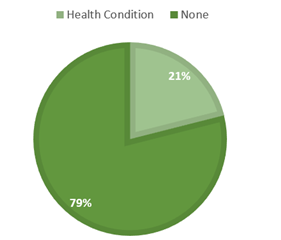 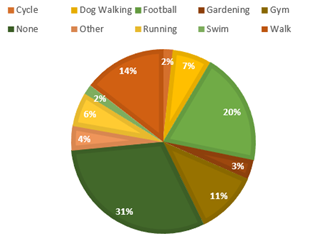 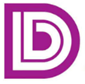 How often do you undertake physical activity?
Have you ever accessed mental health support?
Do you have a recognised health condition?
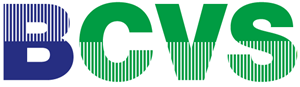 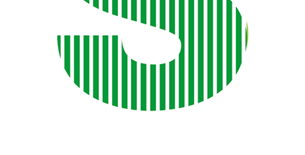 Findings
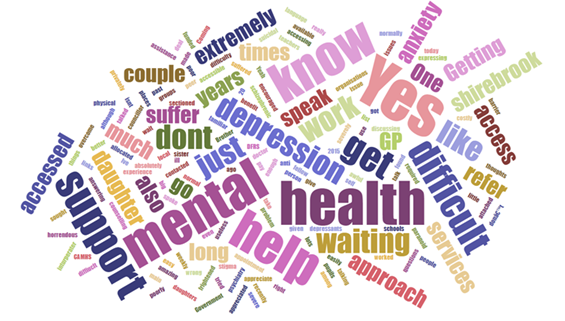 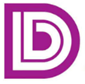 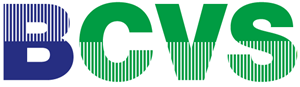 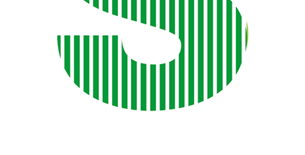 Findings
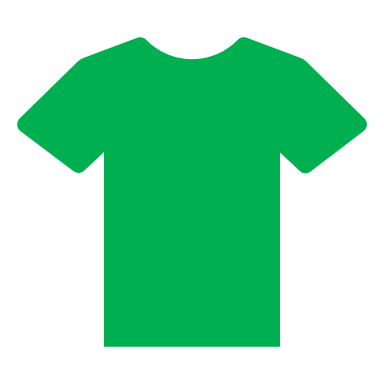 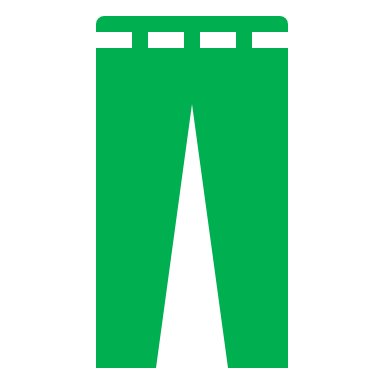 Antisocial behaviour
Fear of crime
Opportunity for youths
Appearance of area
Lack of investment
Shopping facilities
Unreliable public transport
Employment opportunities
Access to GPs
Sense of community
Community projects
Green spaces
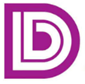 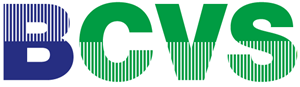 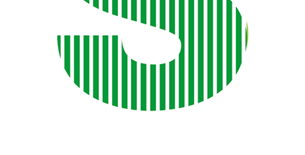 Recommendations
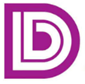 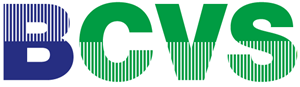 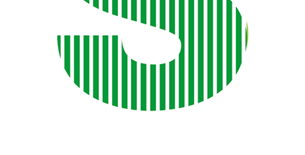 Recommendations
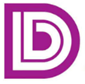 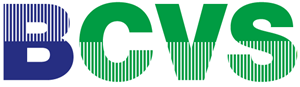 Next Steps